A
L
G
L
O
A
D
I
N
G
D
O
毕业论文答辩
你的大标题
答辩人：ppt宝藏
时间：www.pptbz.com
THANKS!
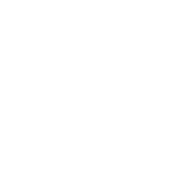 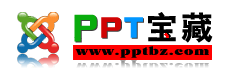 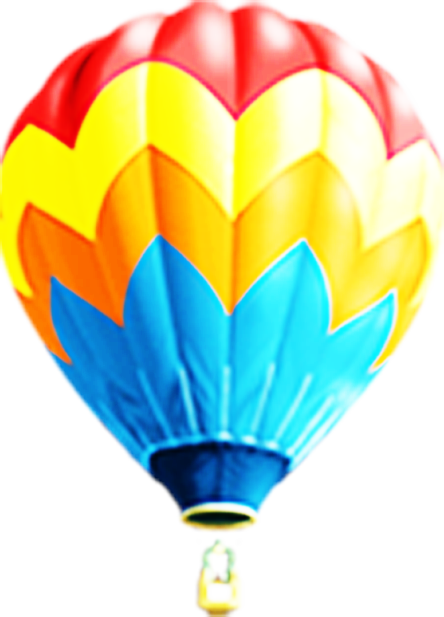 PPT宝藏致力于优秀的ppt分享
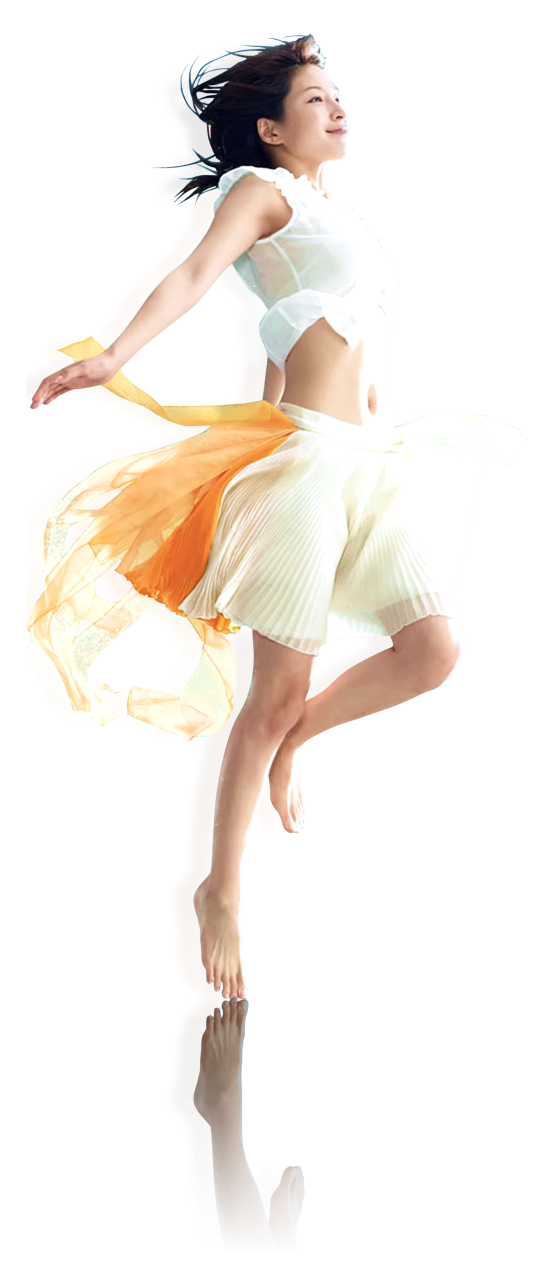 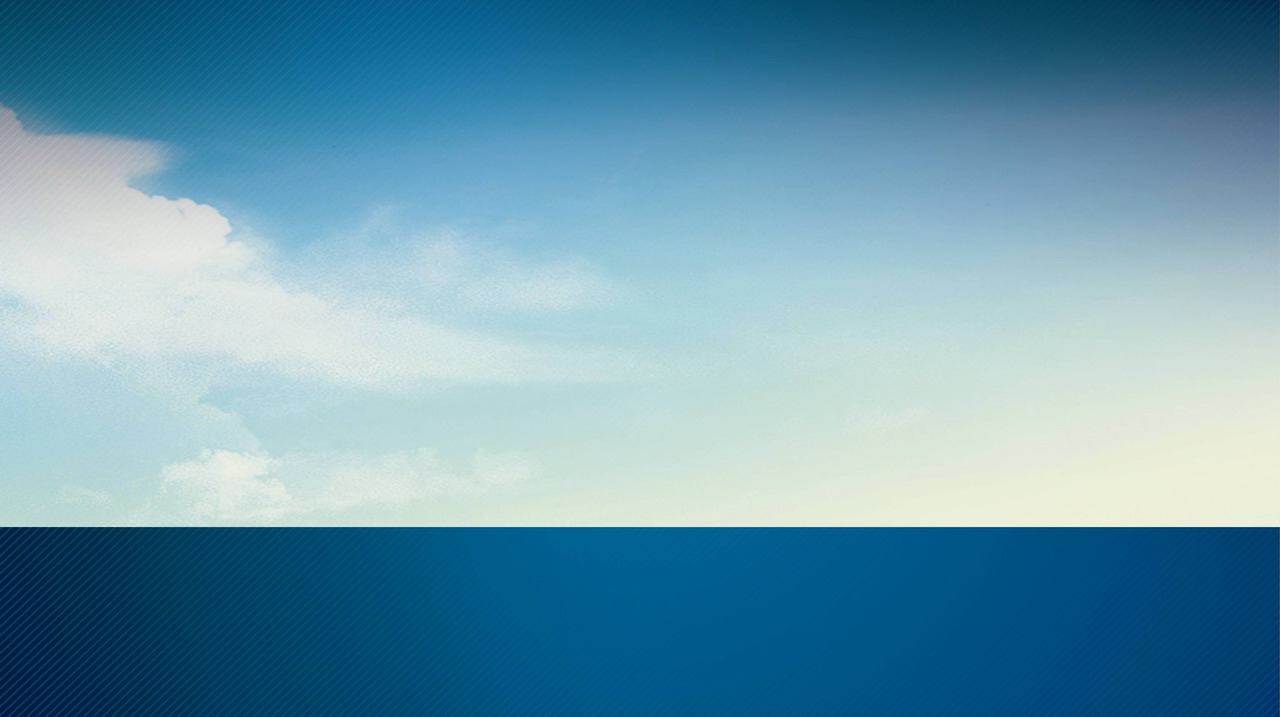 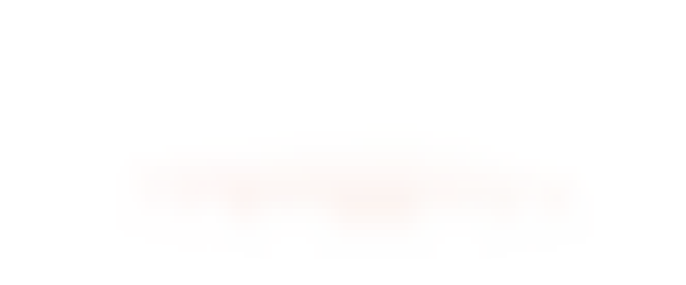 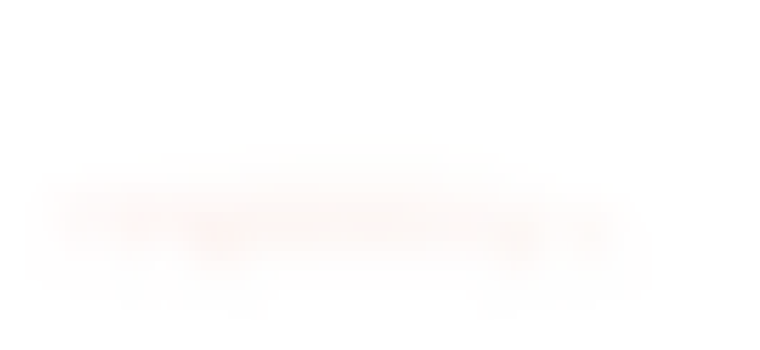 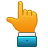 PPT模板下载 http://www.pptbz.com/

PPT素材下载  http://www.pptbz.com/pptshucai/

PPT背景图片 http://www.pptbz.com/pptpic/

PPT课件下载 http://www.pptbz.com/kejian/
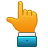 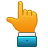 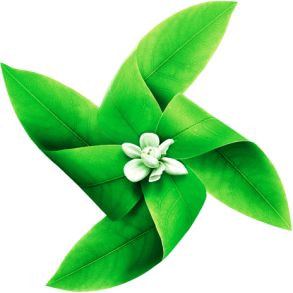 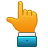 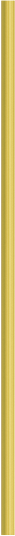 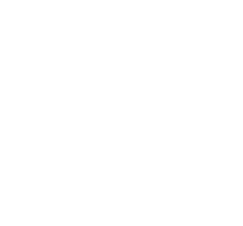 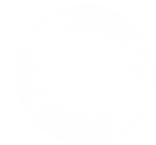